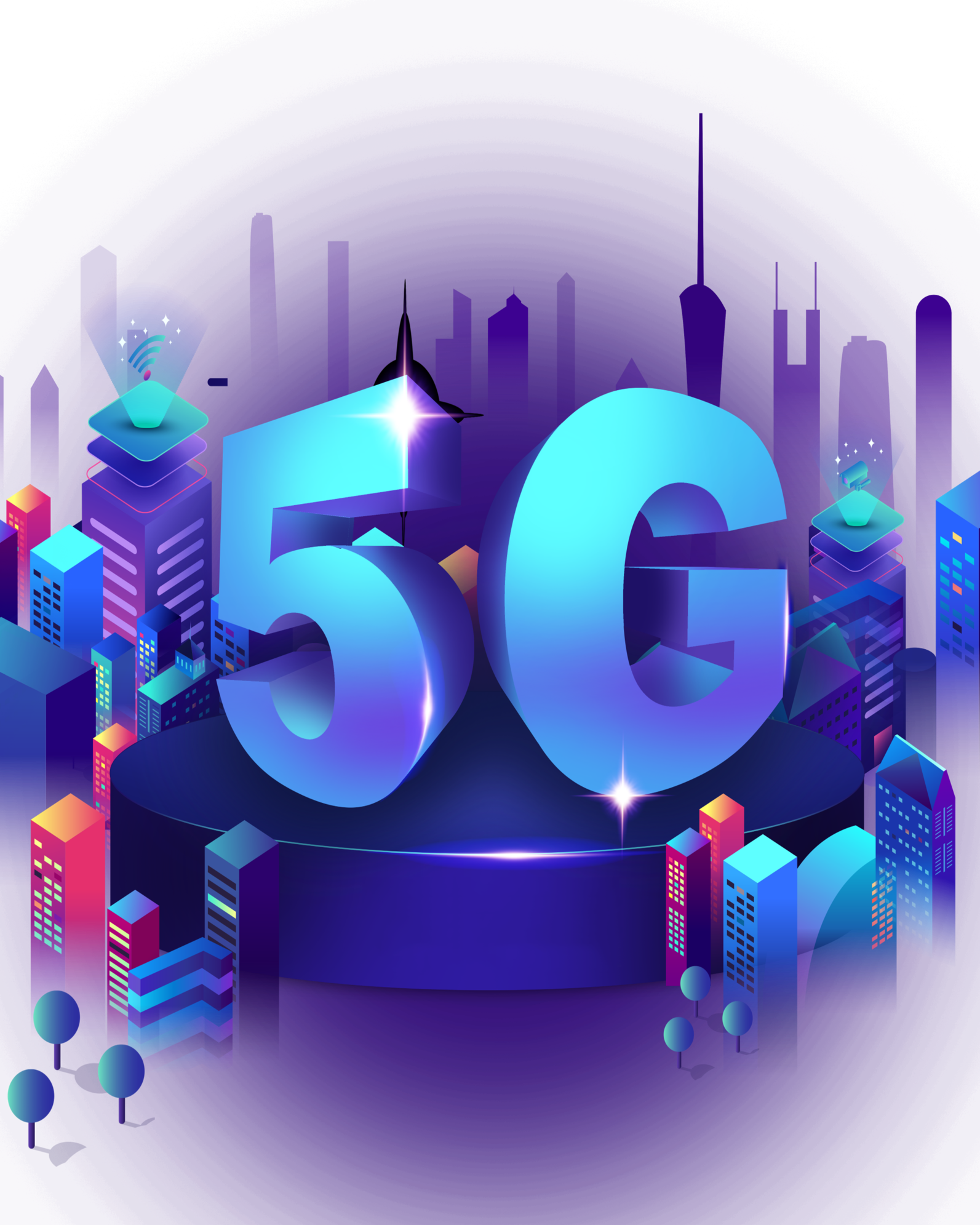 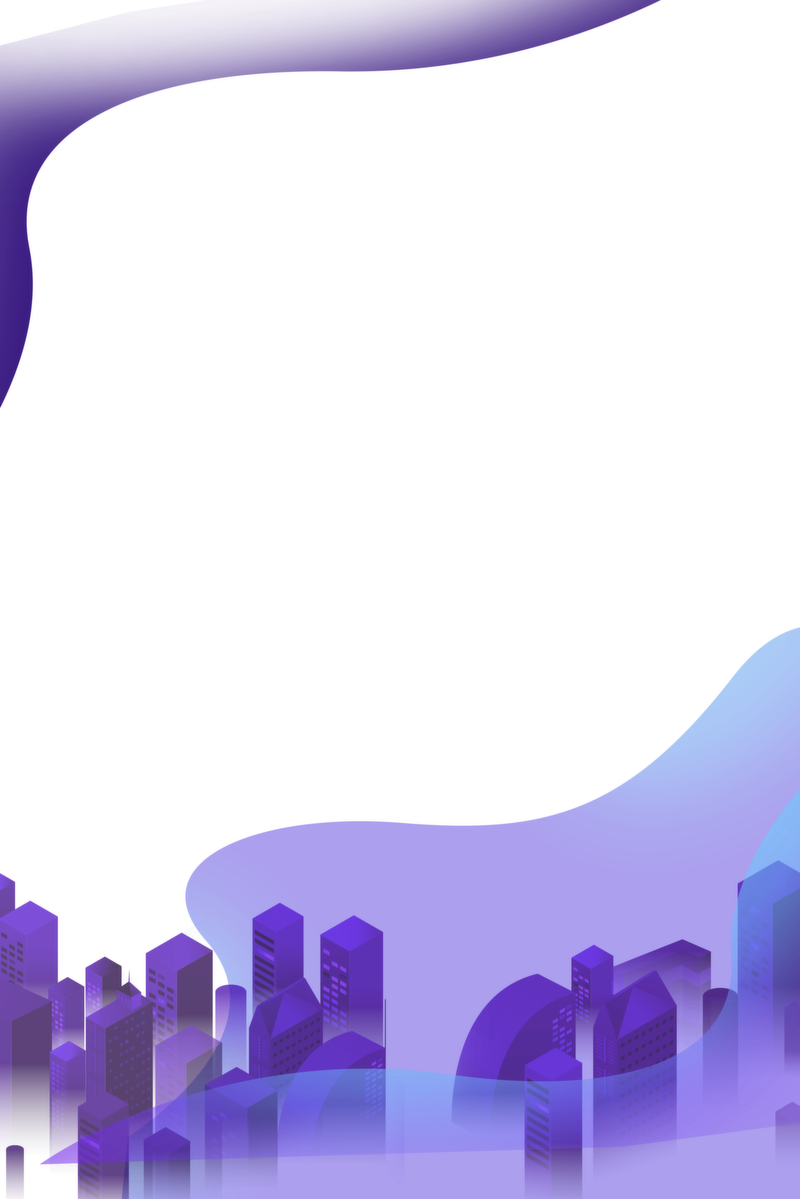 数据编码
CONTENTS
02 数制转换
01 数据采集
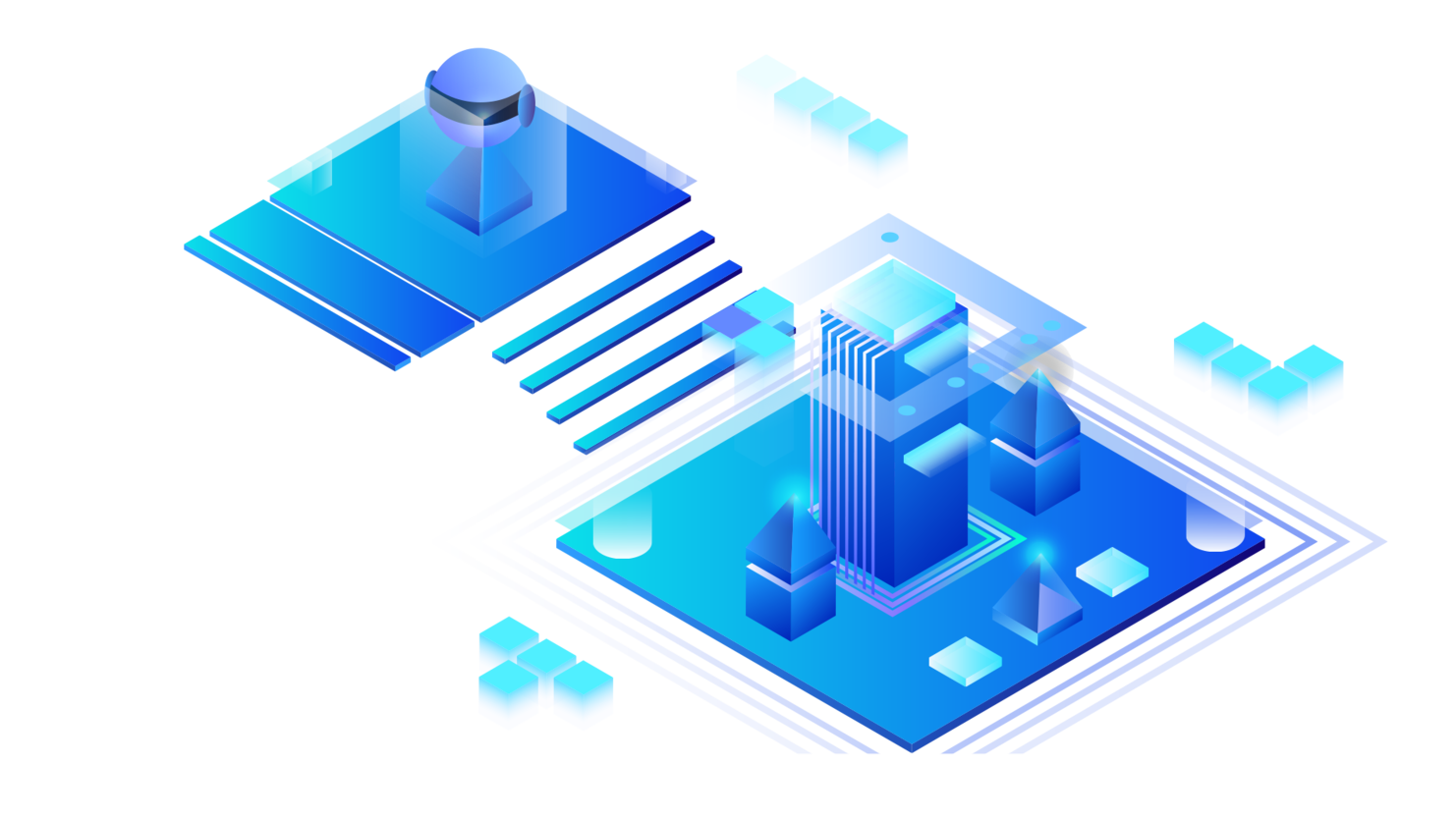 03 多媒体信息编码
04 文本编码
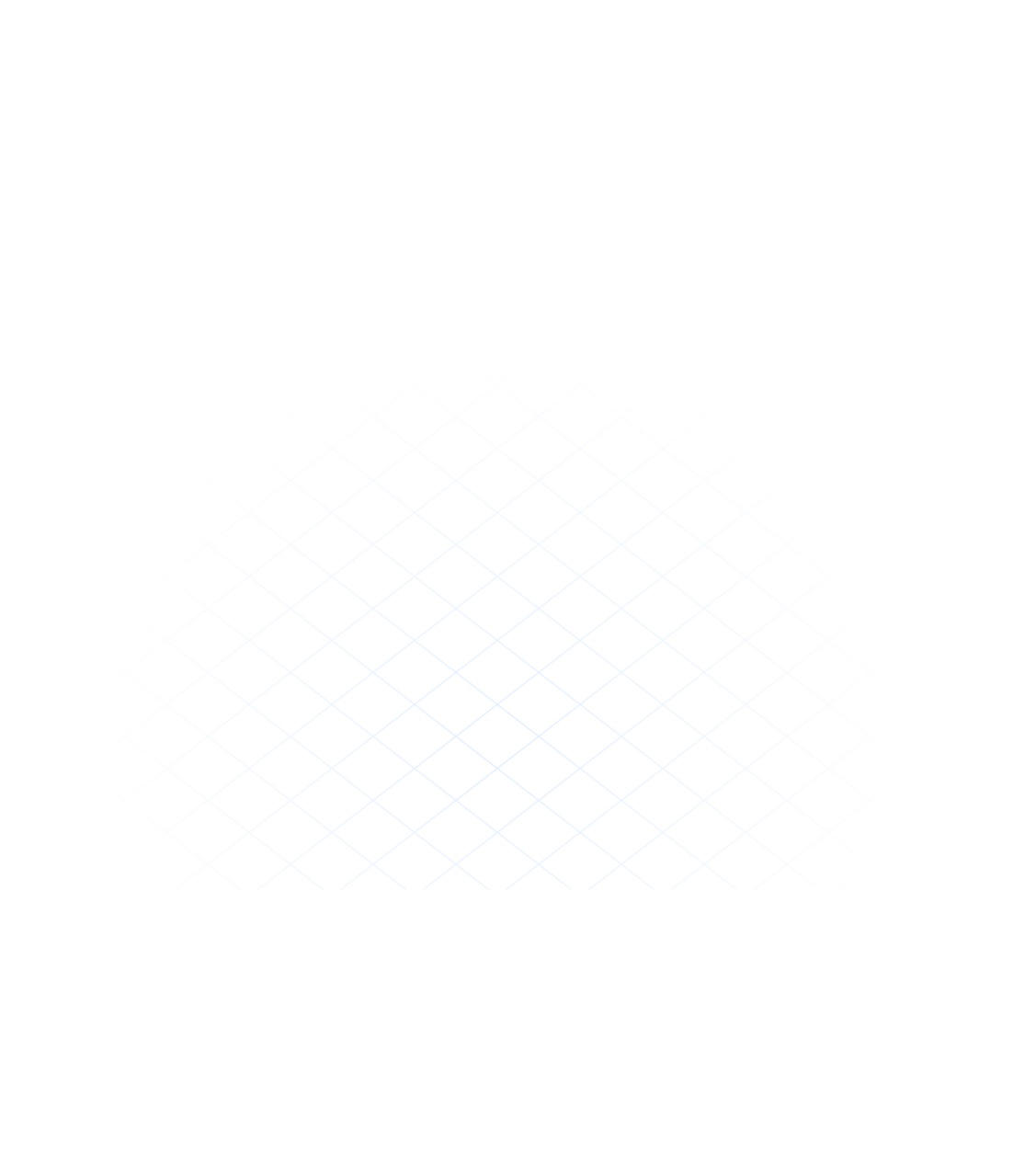 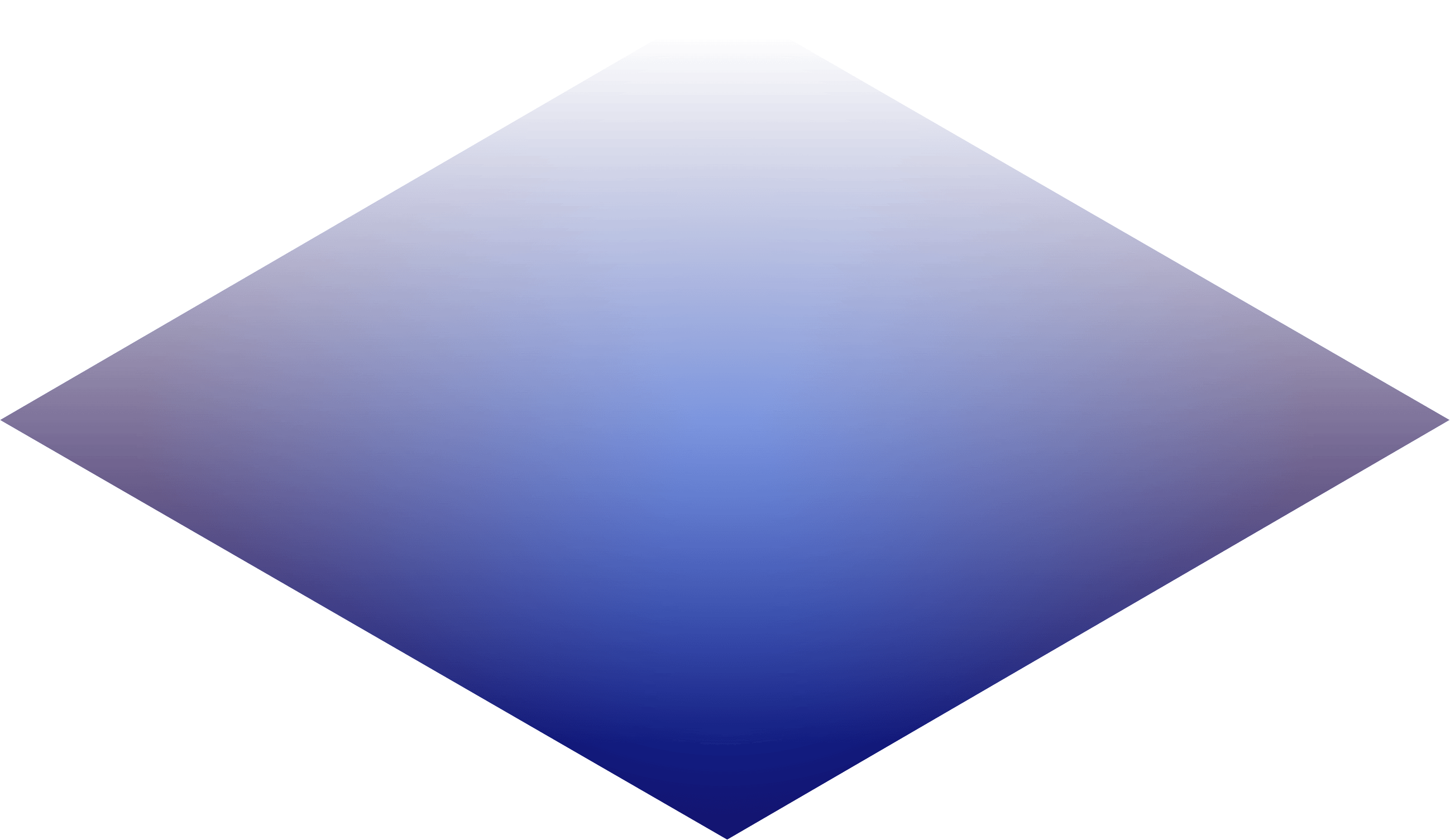 Part.01
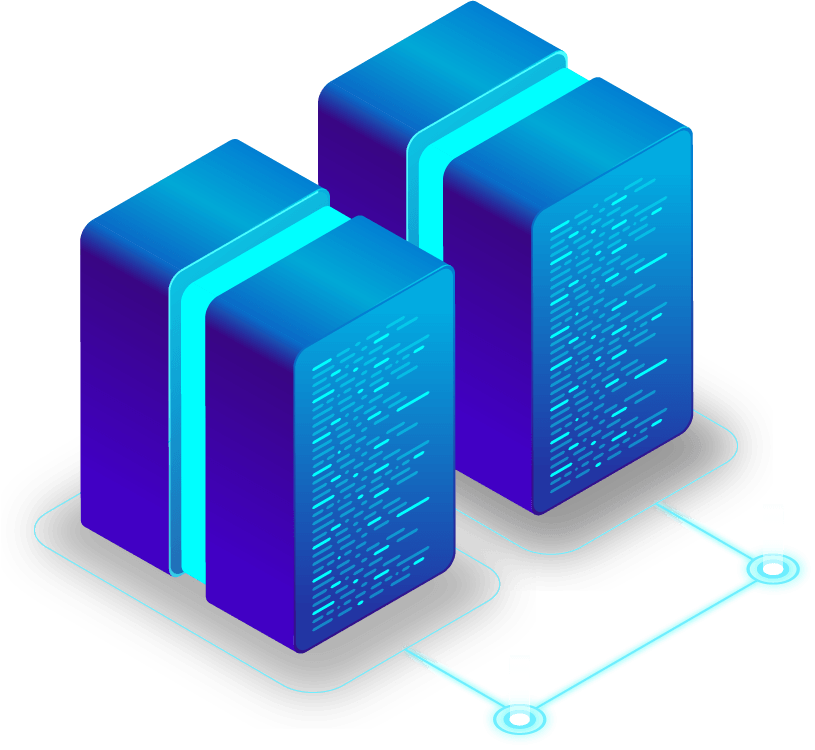 数据采集
[Speaker Notes: http://www.5Xpic123/newpic/324X51X3.html
http://www.5Xpic123/newpic/324XX031.html]
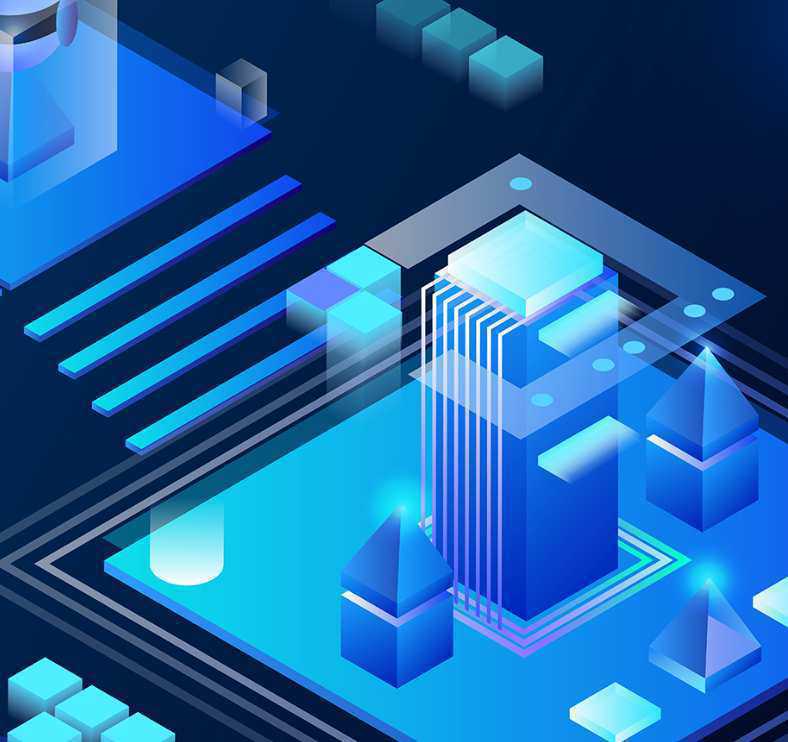 数据采集
采集哪些信息？如何采集？
文本、
办理身份证
图像
数字、
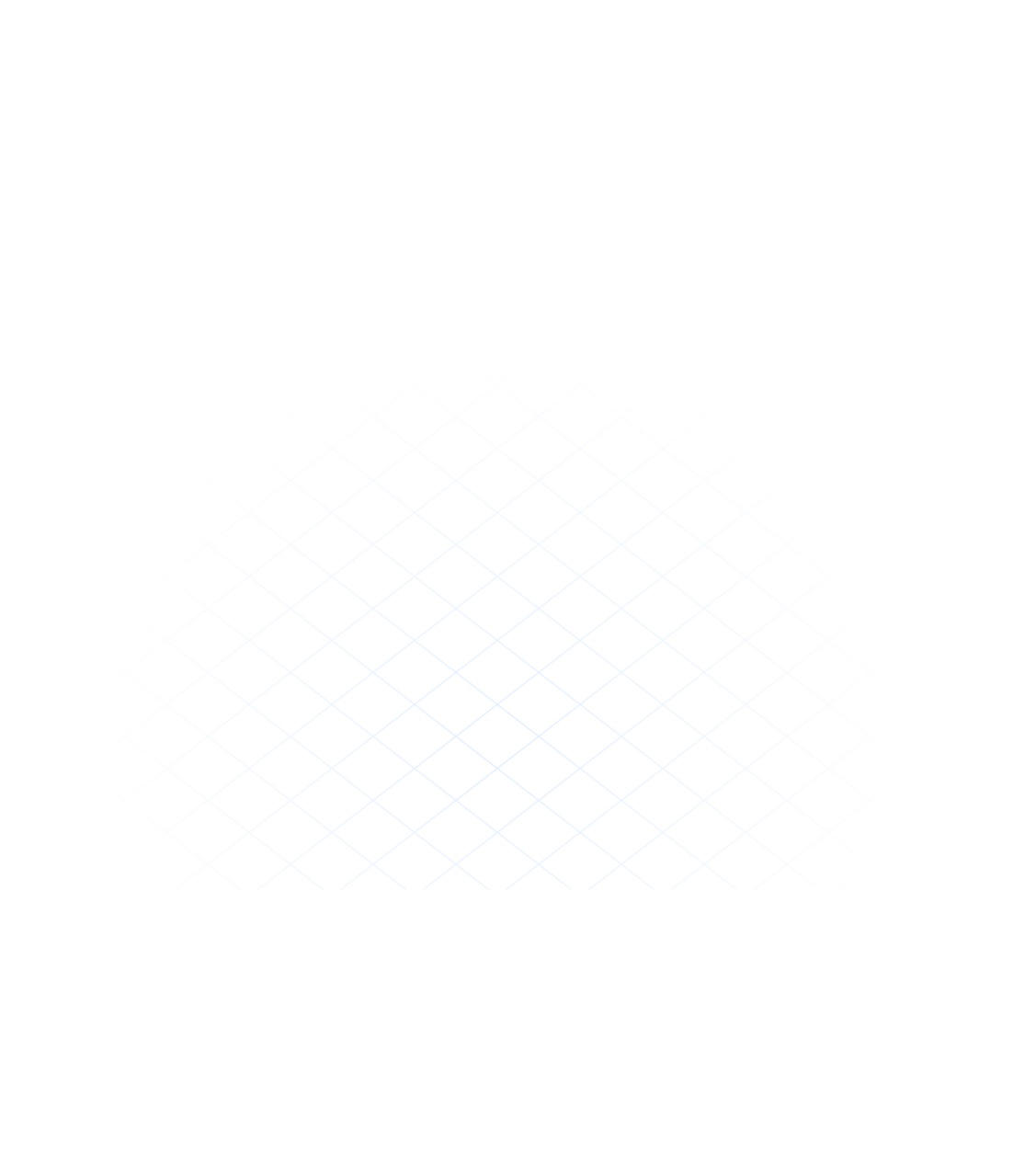 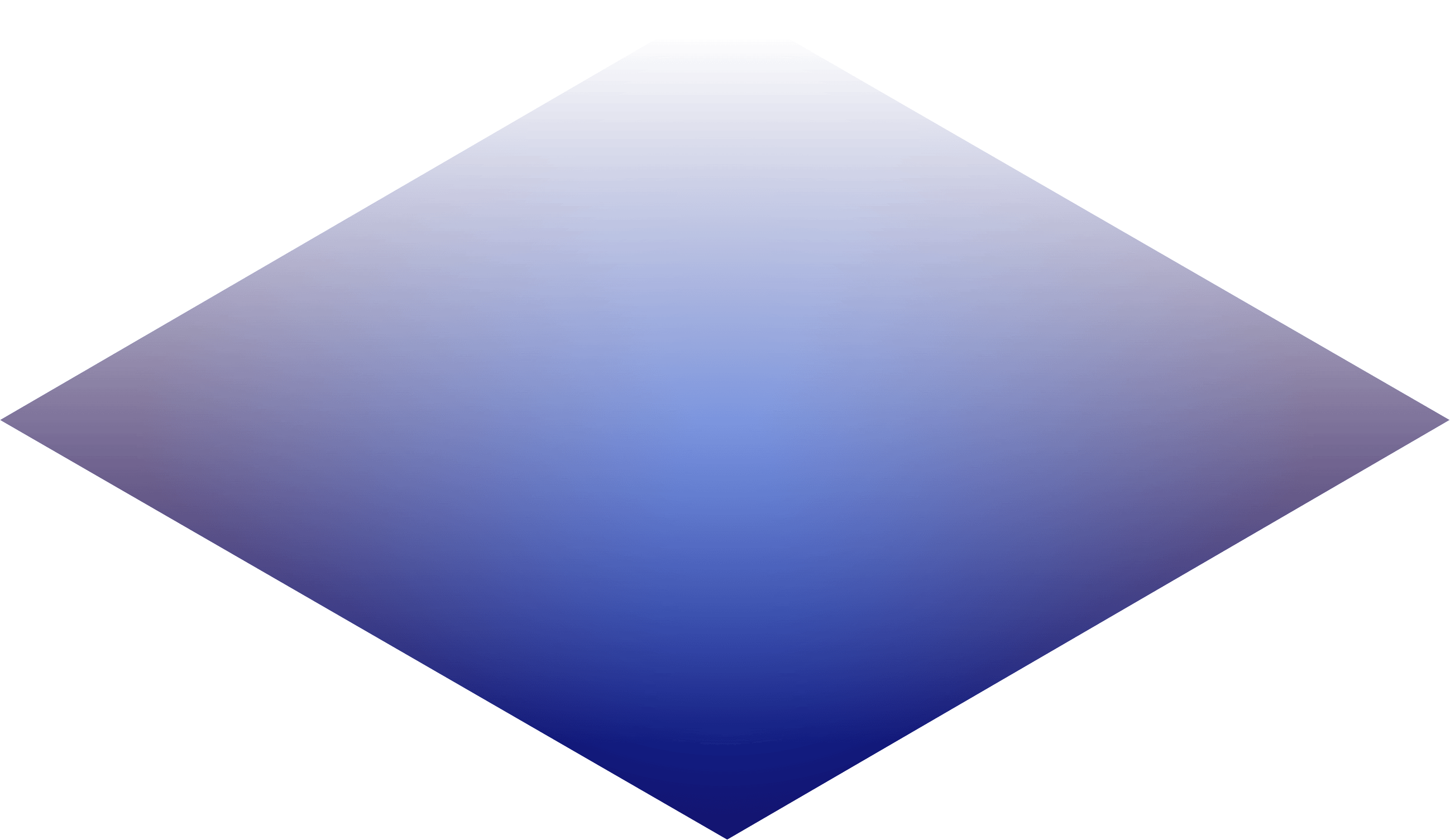 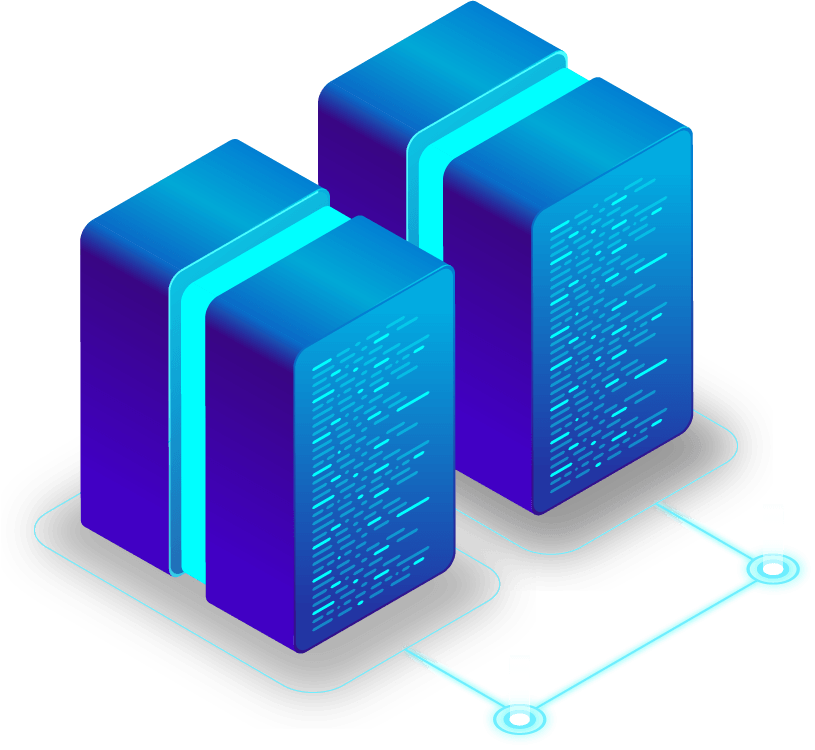 Part.02
数制转换
[Speaker Notes: http://www.5Xpic123/newpic/324X51X3.html
http://www.5Xpic123/newpic/324XX031.html]
说出你的生日月份在哪几张卡纸上
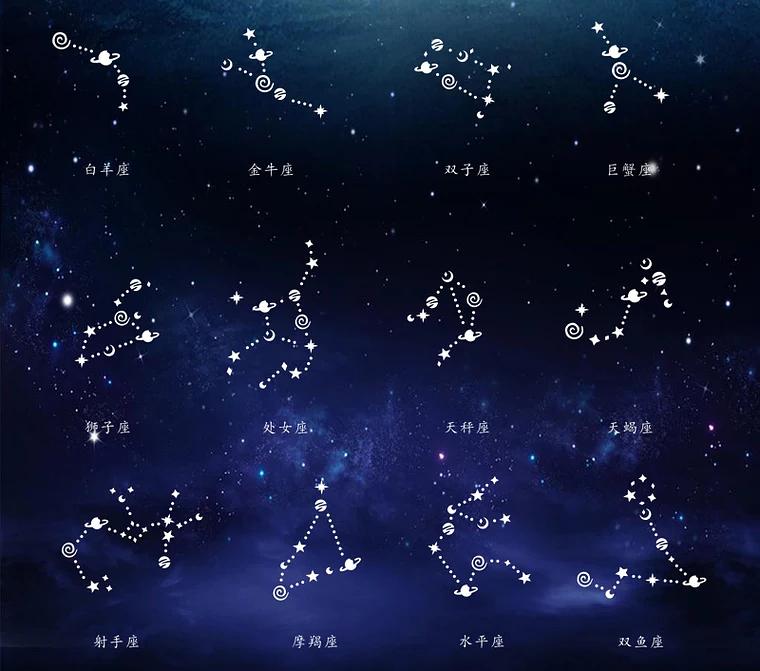 [Speaker Notes: http://www.5Xpic123/newpic/324X51X3.html
http://www.5Xpic123/newpic/324XX031.html]
说出你的生日月份在哪几张卡纸上
A卡：8、9、10、11、12
B卡：4、5、6、7、12
C卡：2、3、6、7、10、11
D卡：1、3、5、7、9、11
[Speaker Notes: http://www.5Xpic123/newpic/324X51X3.html
http://www.5Xpic123/newpic/324XX031.html]
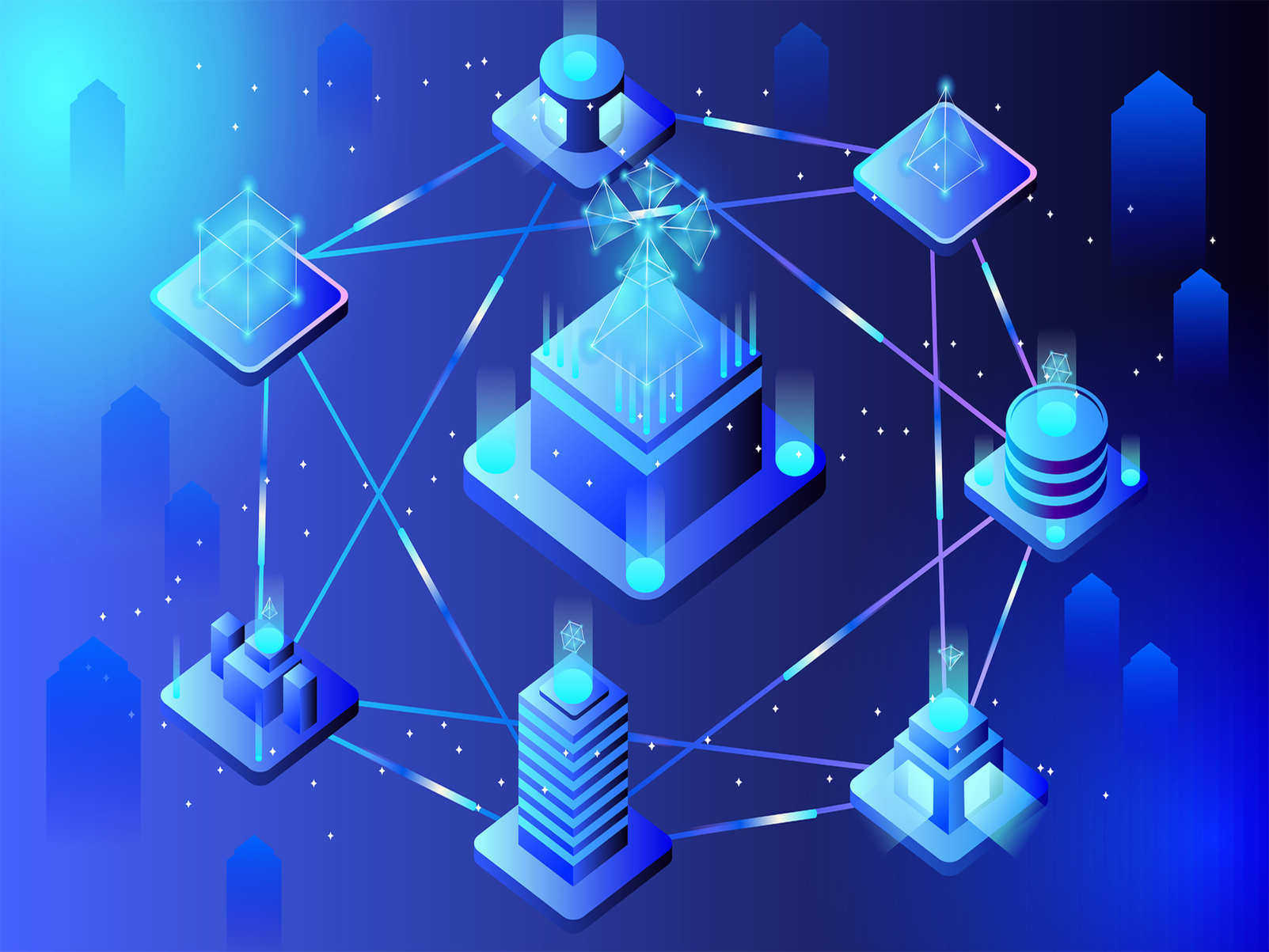 数制转换
为什么使用二进制？
计算机的信息处理
1
2
3
在计算机内部，信息只有经过数字化编码后才能表示、存放和传递。
  计算机中的信息采用二进制编码来表示。
二进制运算规则简单（逢二进一）
技术实现简单：这两种状态正好可以用“1”和“0”表示
二进制表示数字容易实现（只有0、1）
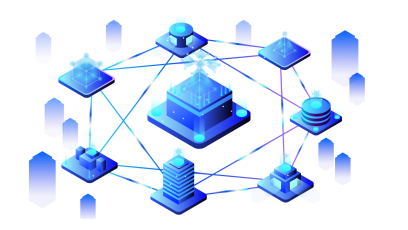 二进制转换十进制
COMAPANY
方法：
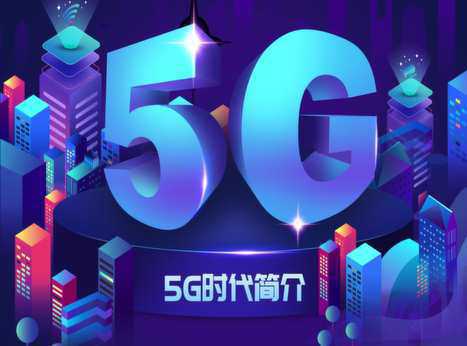 各位数值乘以2的幂次，依次相加
例如：二进制1101转换为十进制
0
1
1
1
*
*
*
*
23
21
20
22
8
+
4
+
0
+
1
=
13
十进制转换为二进制
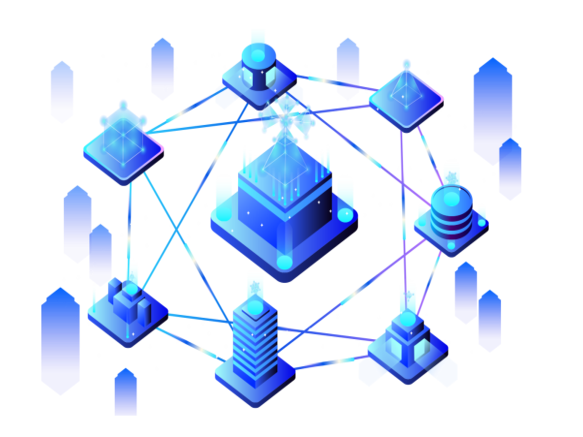 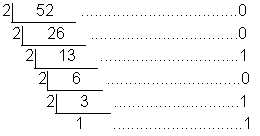 方法：
解释：
例如：
结果：
除二，反向取余
将一个十进制除以2，得到的商再除以2，以此类推直到商等于1或0为止
52转换成二进制数
52对应的二进制数是110100
八进制转换十进制
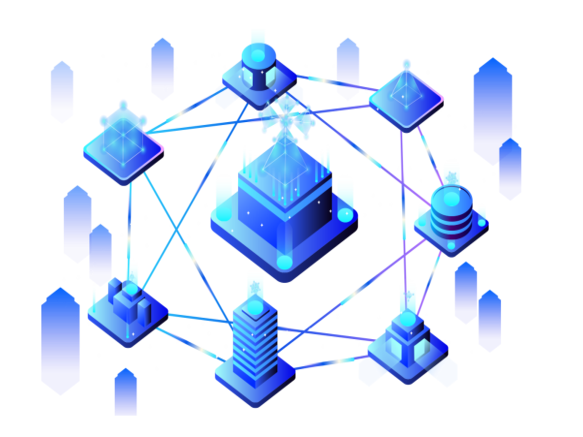 一般地，十进制非负整数转换成R进制数(R≥2)采用“除R取余法”，
     把R进制非负整数转换成十进制数采用“按权展开求和法”。
八进制
例如：371转换为十进制数
数值用0-7表示，逢八进一的计数制，各位数的权值是以8为底的幂。
371(8)=1*80+7*81+3*82=249(10)
十六进制转换十进制
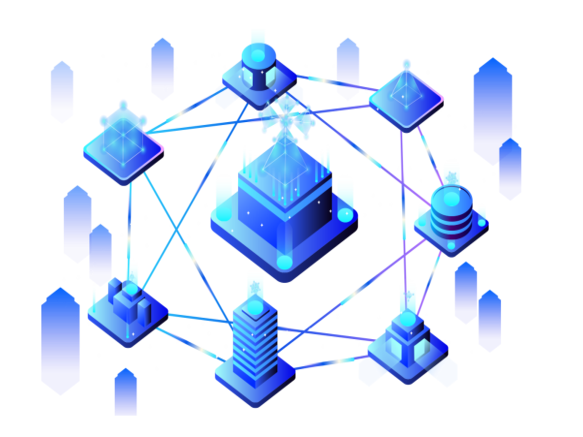 一般地，十进制非负整数转换成R进制数(R≥2)采用“除R取余法”，
     把R进制非负整数转换成十进制数采用“按权展开求和法”。
十六进制
例如：A5F转换为十进制数
有0-9和A-F(相当于十进制中的10-15)共16个数字符号，逢十六进一的计数制，各位数的权值是以16为底的幂。
A5F(16)=15*160+5*161+10*162=2655(10)
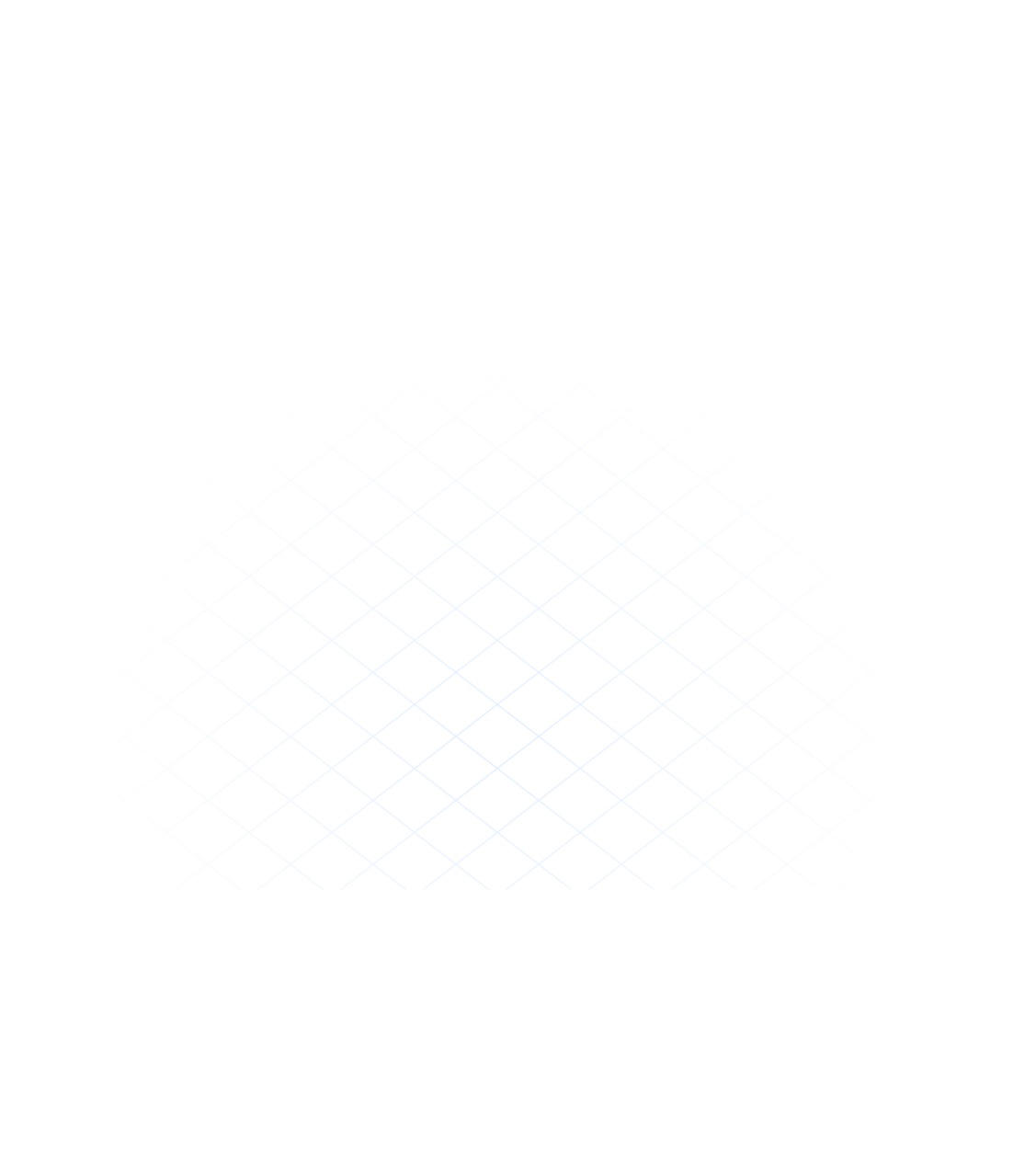 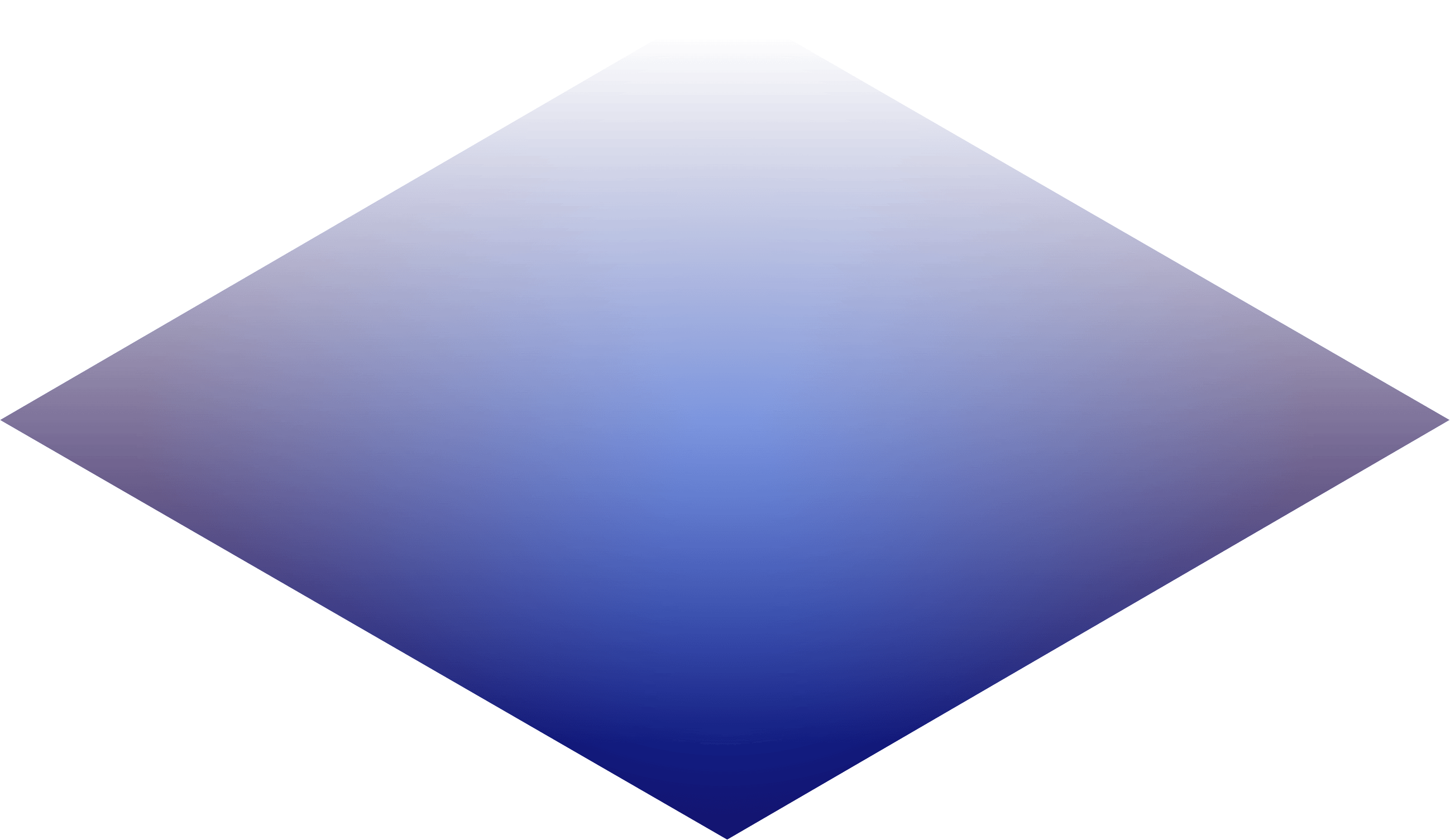 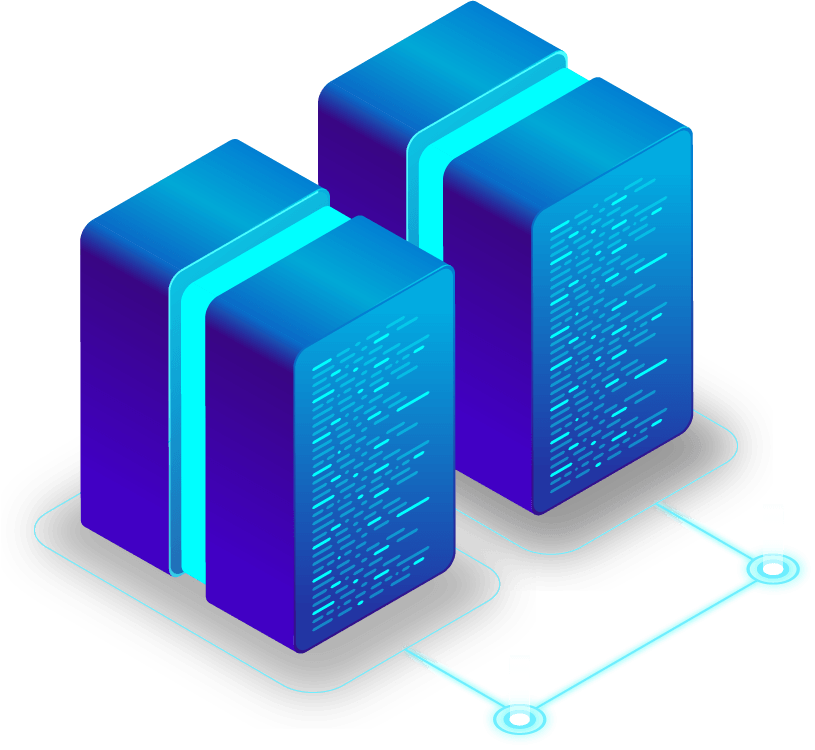 Part.03
多媒体信息
     编码
[Speaker Notes: http://www.5Xpic123/newpic/324X51X3.html
http://www.5Xpic123/newpic/324XX031.html]
多媒体信息的表示与采集
1.声音、图像等多种信息在计算机中的处理也是基于二进制的。
2.声音的数字化
       通过话筒的声音传感器获得的声音信号是模拟信号，模拟信号的值是随时间连续变化的，波形光滑。我们不能把连续的音频信号存放在计算机中，必须将模拟声音数据转换为数字信号。
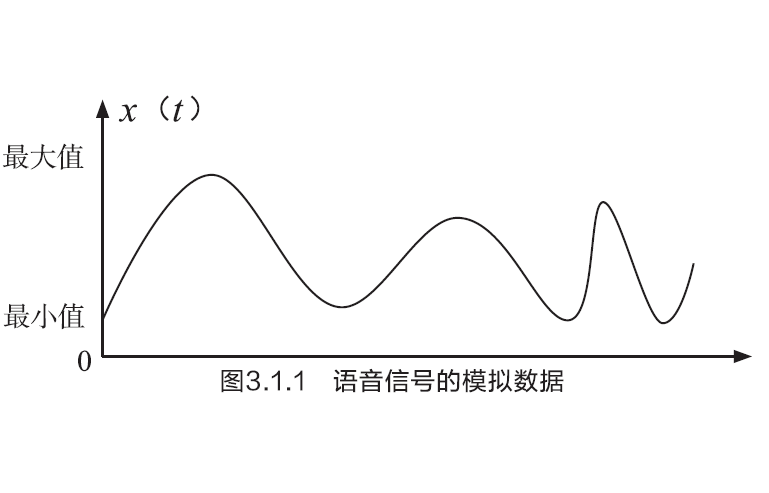 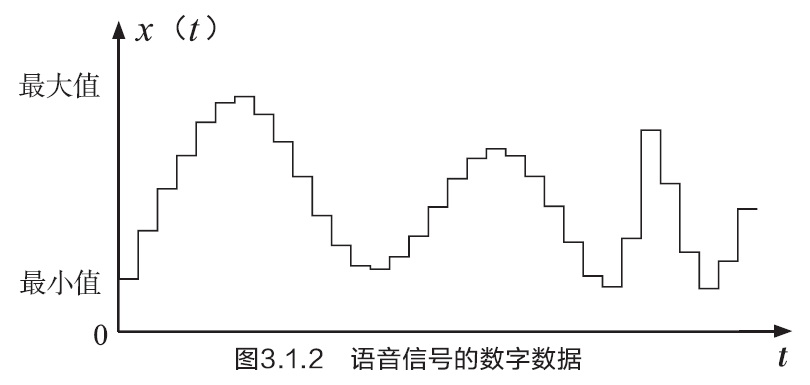 声音数字化过程：采集——量化——编码
声音的数字化
数字声音的参数
取样频率：一秒钟内采样的次数（单位：赫兹，即秒-1）。
量化位数：采样值的二进制位数。
声道数目：一次采样所记录产生的声音波形个数，分为单声道和双声道。
计算机中常见以.wav、.mp3、.mid作为扩展名的声音文件。
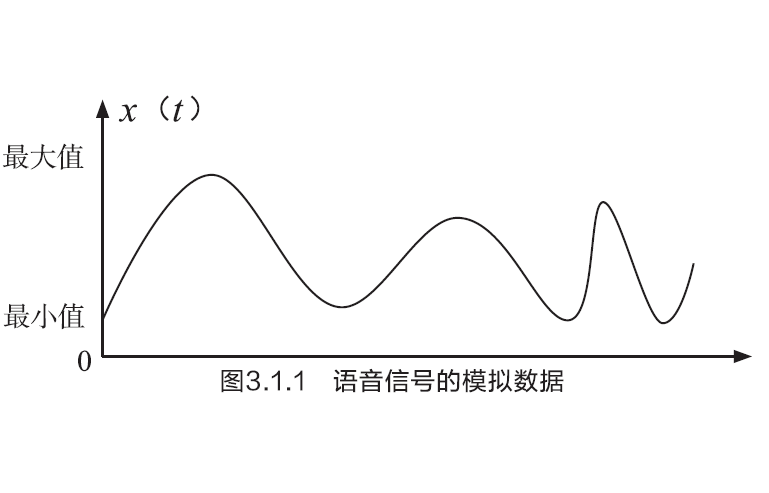 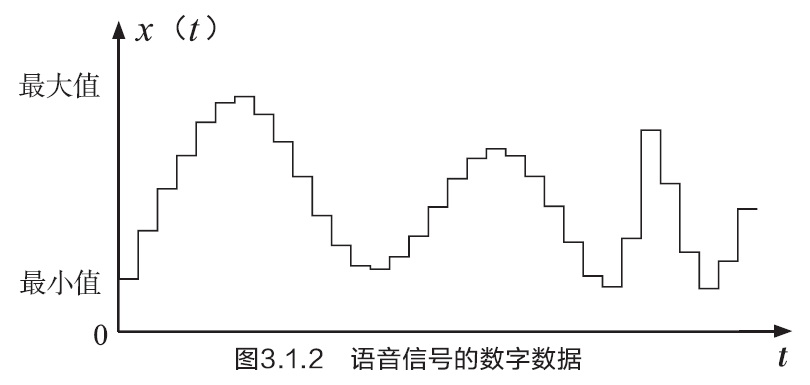 声音数字化过程：采集——量化——编码
声音的数字化
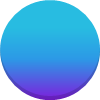 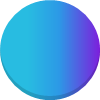 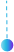 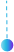 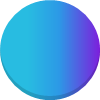 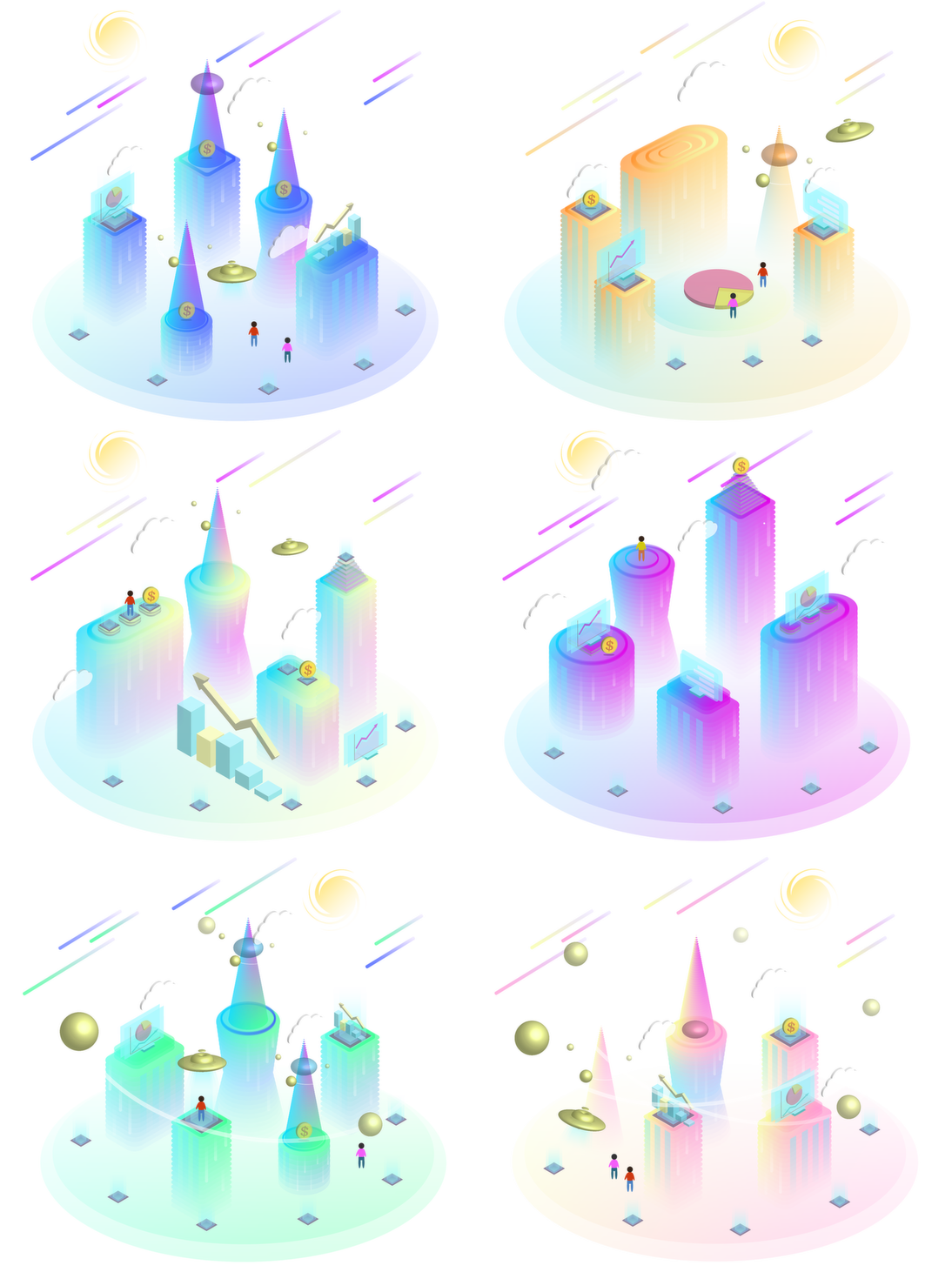 计算机存储单位
bit (位)           b
byte (字节)    B
1B=8bit
1KB=1024B
1MB=1024KB
1GB=1024MB
1TB=1024GB
/
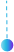 未经压缩的声音数据量计算公式（单位：字节）
数据量=（采样频率*采样位数*声道数*时间）/8
声音的数字化
1kHz=1000Hz
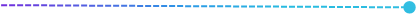 1秒钟CD音质的数据量为：
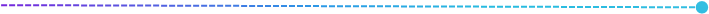 (44.1×1000×16×2)÷(8×1024×1024) ≈ 0.17MB
1分钟CD音质的数据量为：
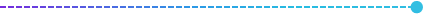 (44.1×1000×16×2×60)÷(8×1024×1024) 
≈ 10.1 MB
图像的数字化
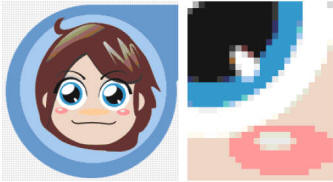 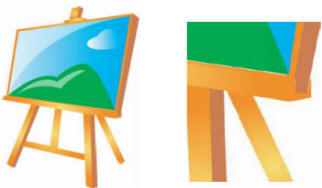 图2矢量图局部放大不会失真
图1位图文件局部放大会失真
图像的数字化
[Speaker Notes: http://www.5Xpic123/newpic/324X51X3.html
http://www.5Xpic123/newpic/324XX031.html]
色彩深度
21=2
0
一位二进制表示2种颜色
1
0
1
像素
22=4
00
两位二进制表示4种颜色
01
10
01
00
11
10
像素
11
24=16
16色需要多少二进制位？            四位
[Speaker Notes: http://www.5Xpic123/newpic/324X51X3.html
http://www.5Xpic123/newpic/324XX031.html]
像素数
色彩深度
计算图像大小
图像大小（bit）=像素数
×色彩深度
一幅400×600像素的图像
黑白两色图像的大小:


16色彩色图像的大小：
256色彩色图像的大小：
400   *   600   *   1
400   *   600   *   4
400   *   600   *   8
[Speaker Notes: http://www.5Xpic123/newpic/324X51X3.html
http://www.5Xpic123/newpic/324XX031.html]
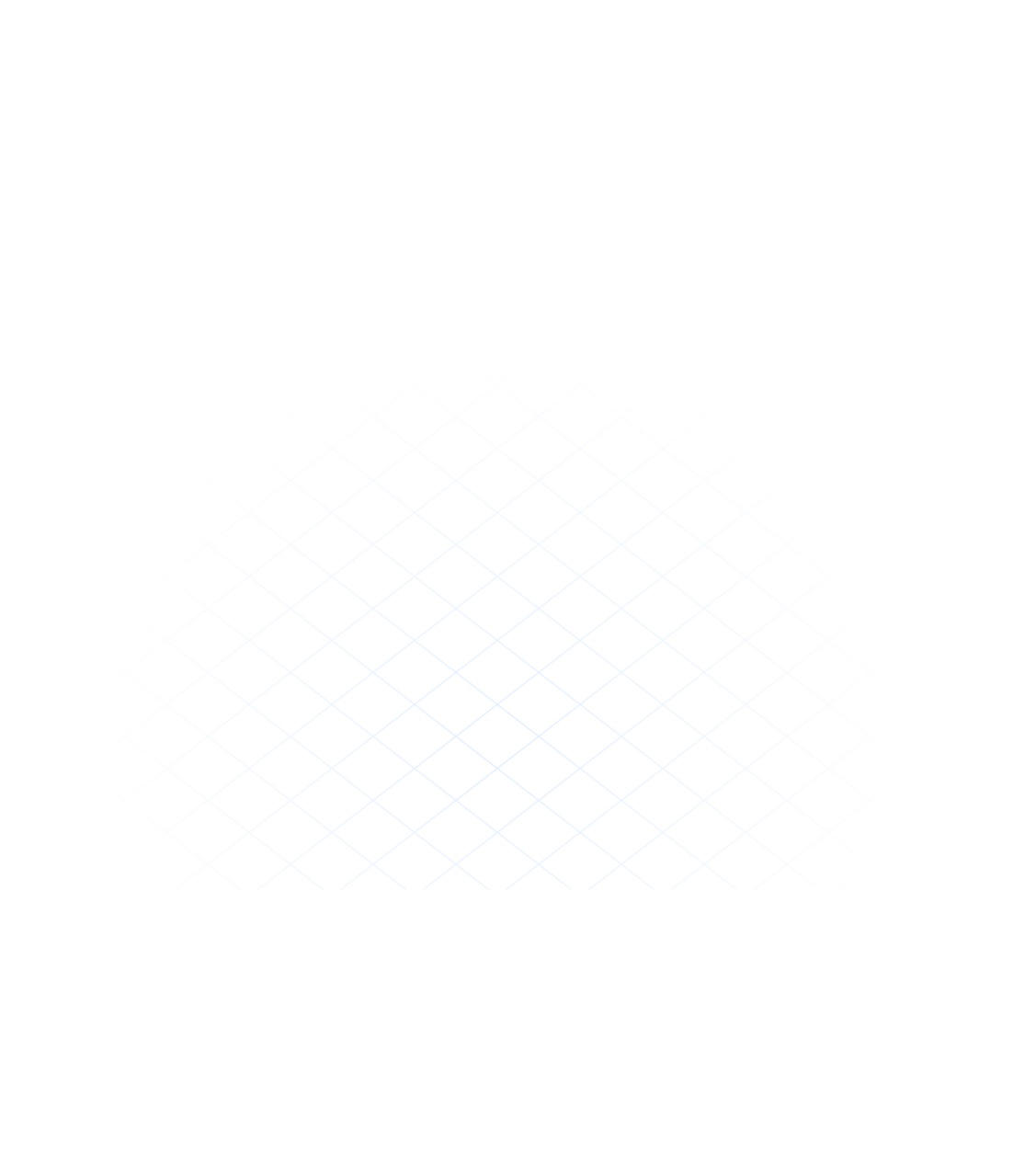 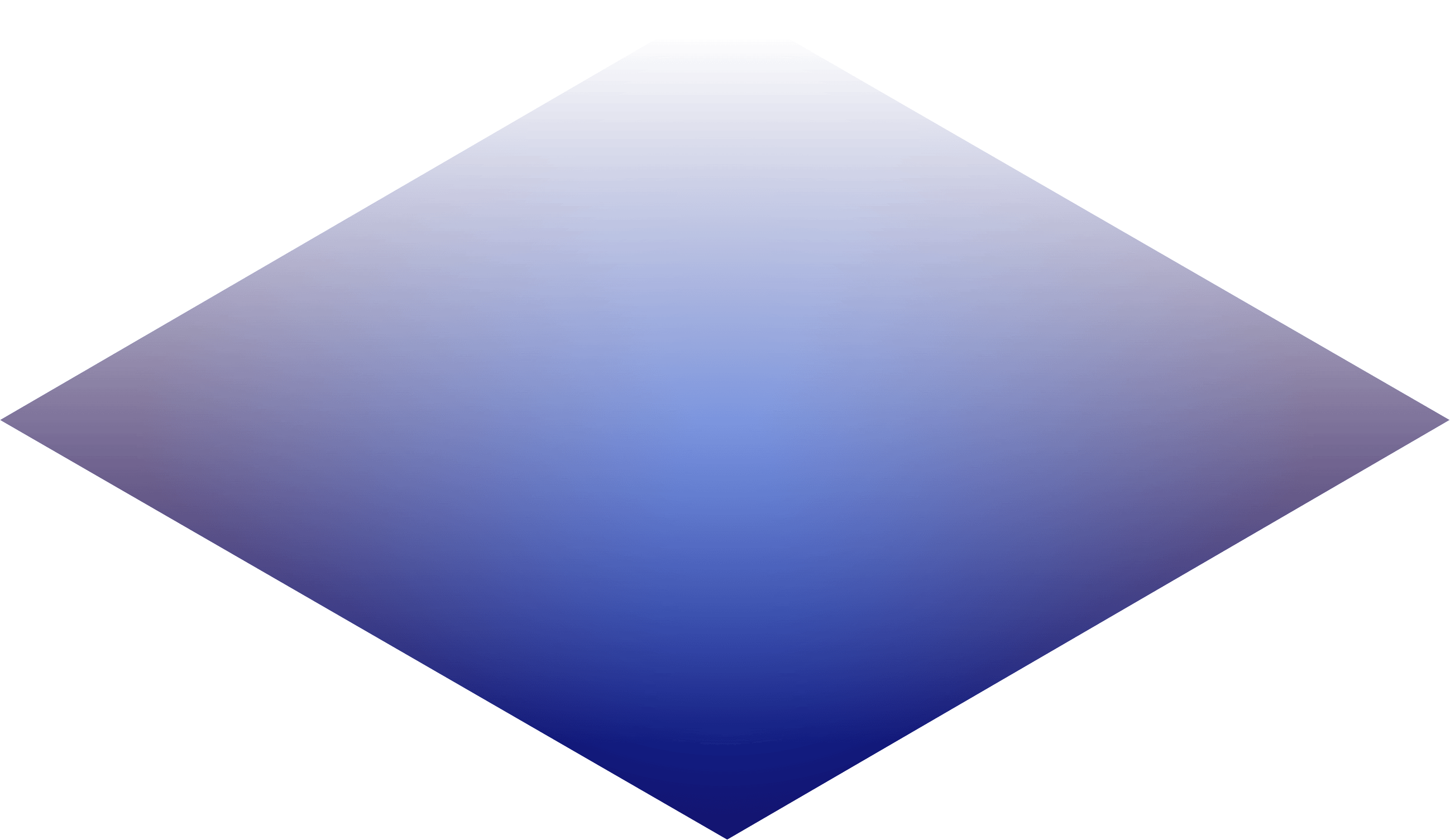 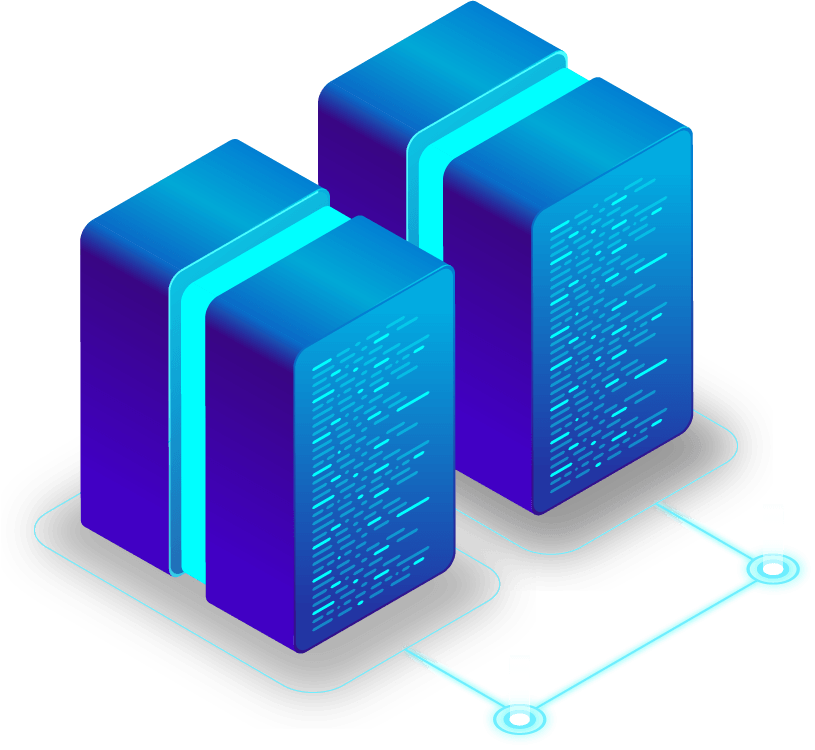 Part.04
文本编码
[Speaker Notes: http://www.5Xpic123/newpic/324X51X3.html
http://www.5Xpic123/newpic/324XX031.html]
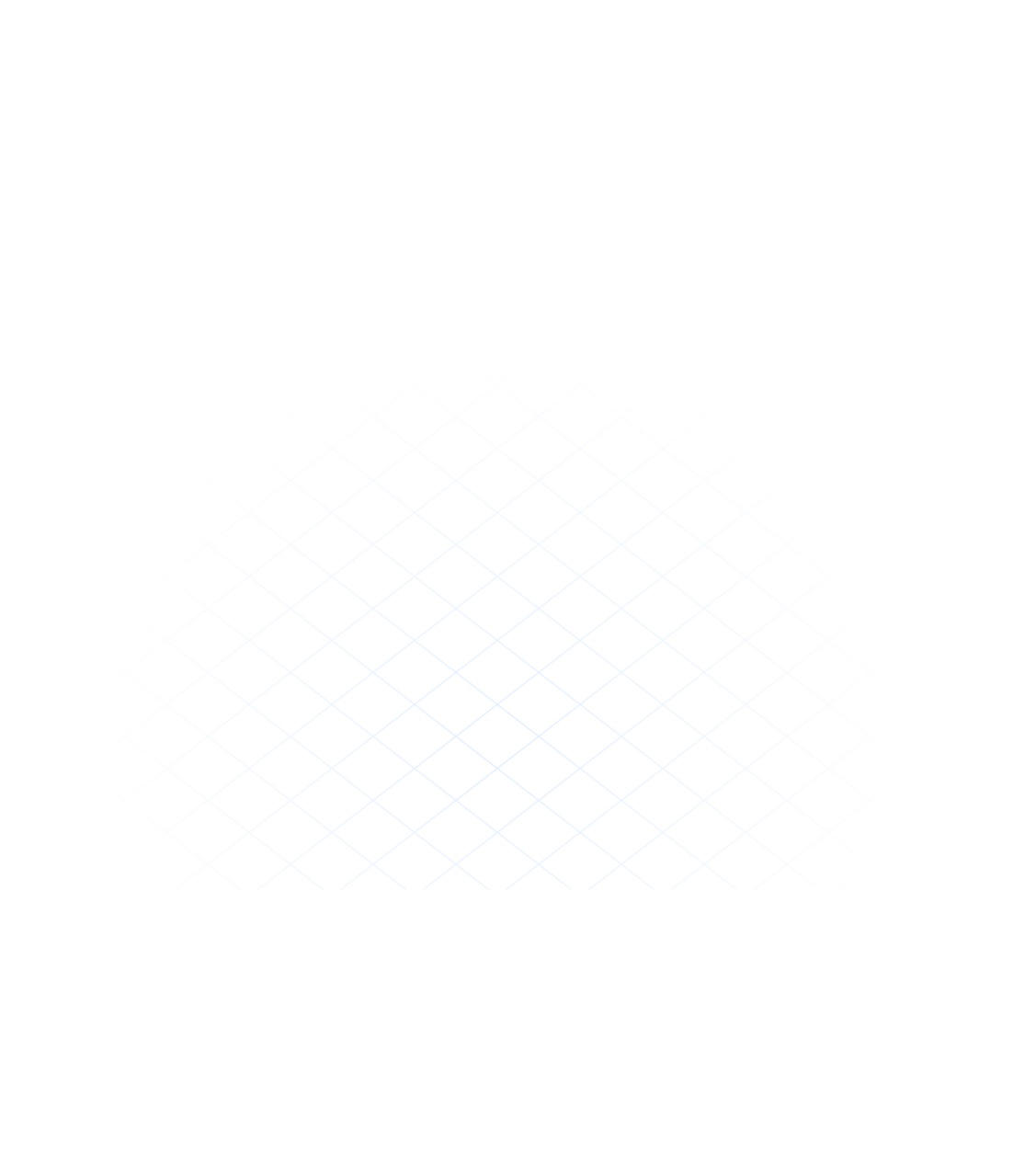 文本编码
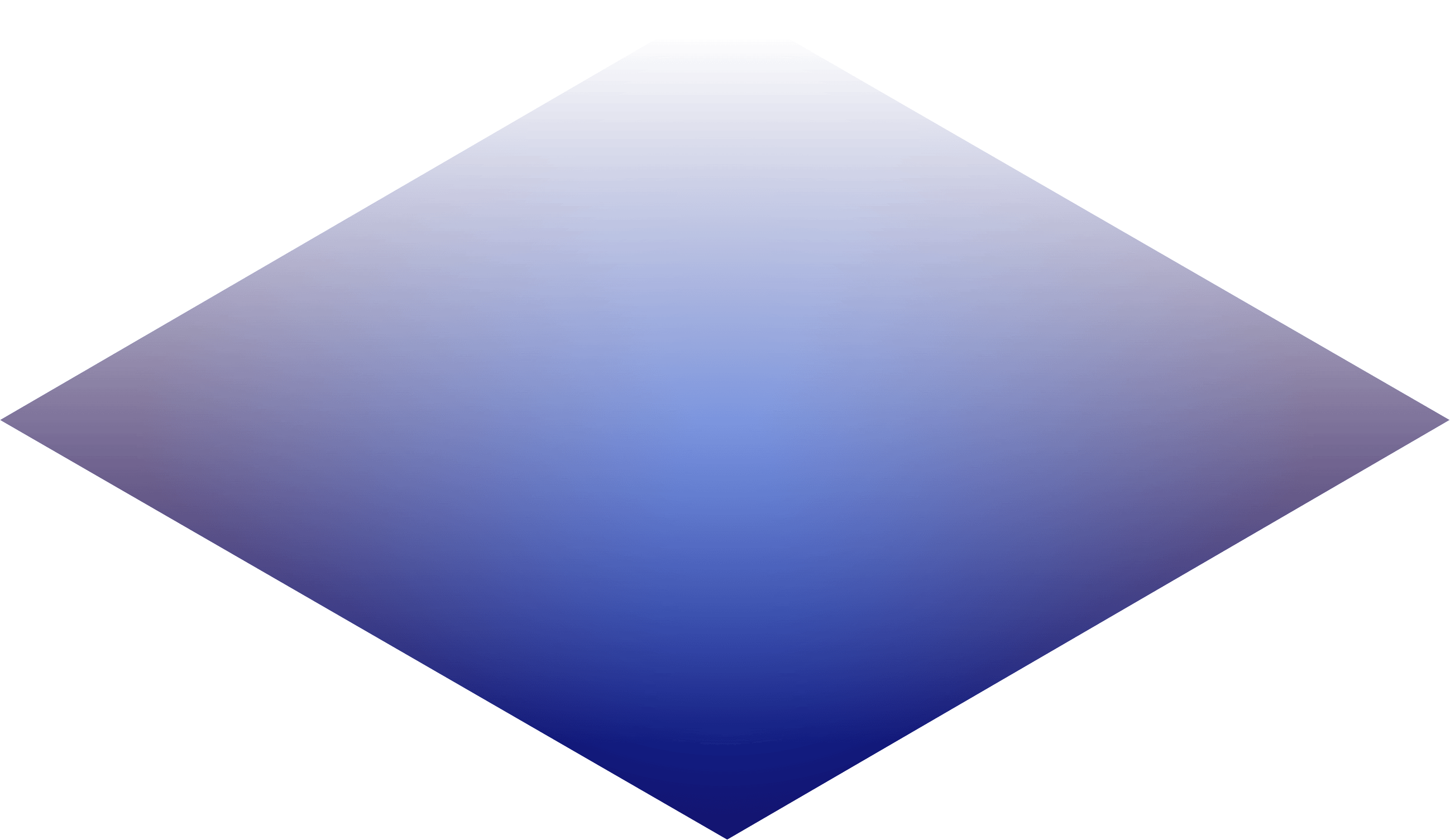 计算机能理解的“语言”是二进制数，要让计算机按照人类的意愿工作，必须把人类使用的由英文字母、汉语文字、标点符号、阿拉伯数字等字符构成的字符集转换为二进制码，这个过程就是编码。
计算机在美国发明，起初需要编码的字符集主要是英文字母、数字和简单的标点符号，因此采用了7位二进制数编码系统，共128个二进制数（00000000~11111111）.这套字符集称为标准ASCII码
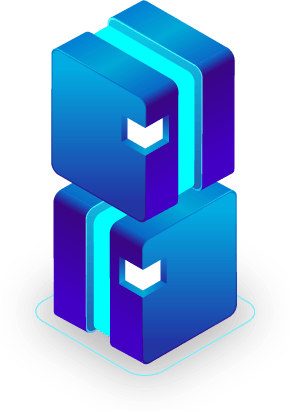 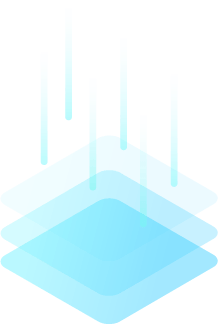 [Speaker Notes: http://www.5Xpic123/newpic/324X51X3.html
http://www.5Xpic123/newpic/324XX031.html]
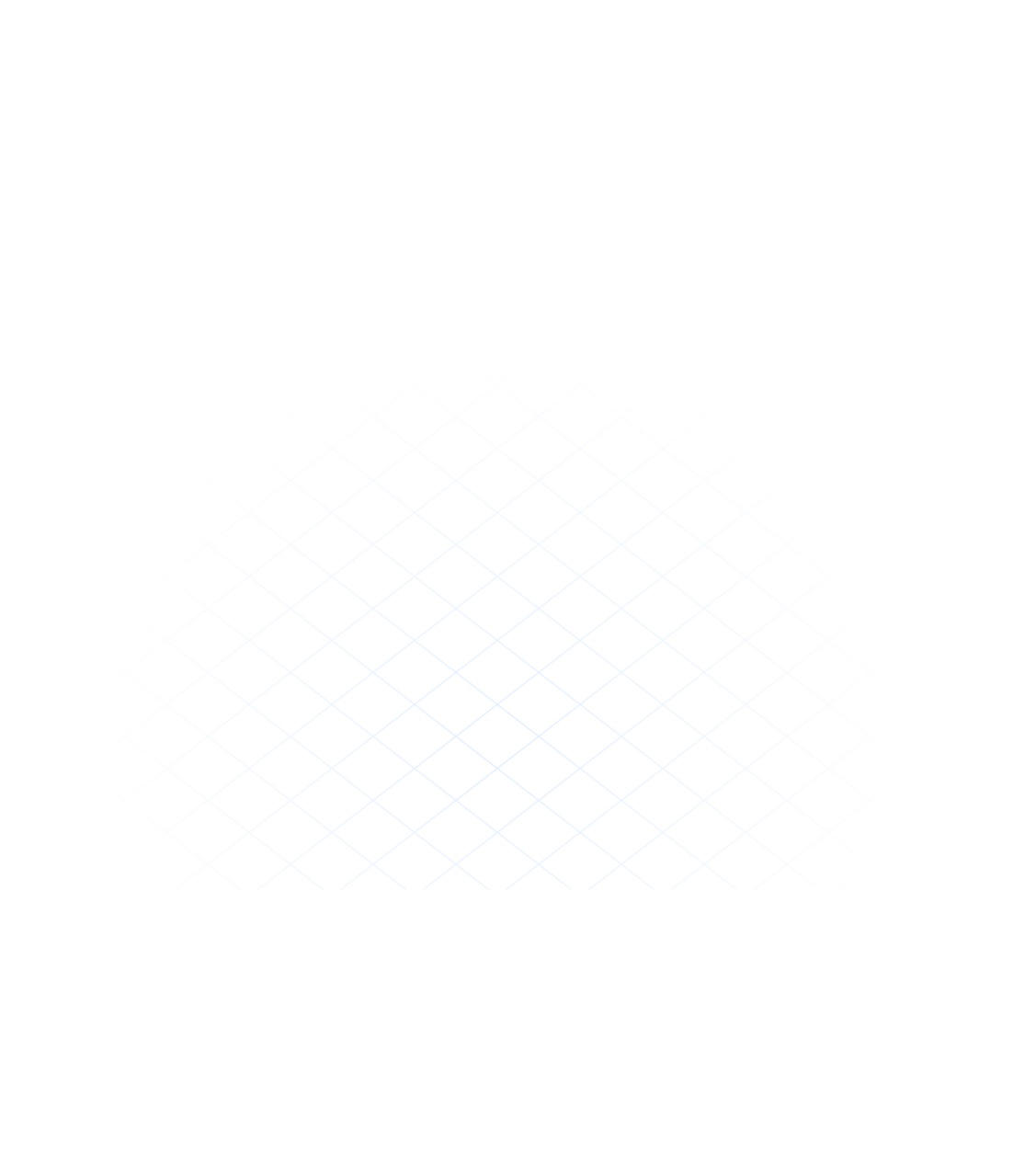 文本编码
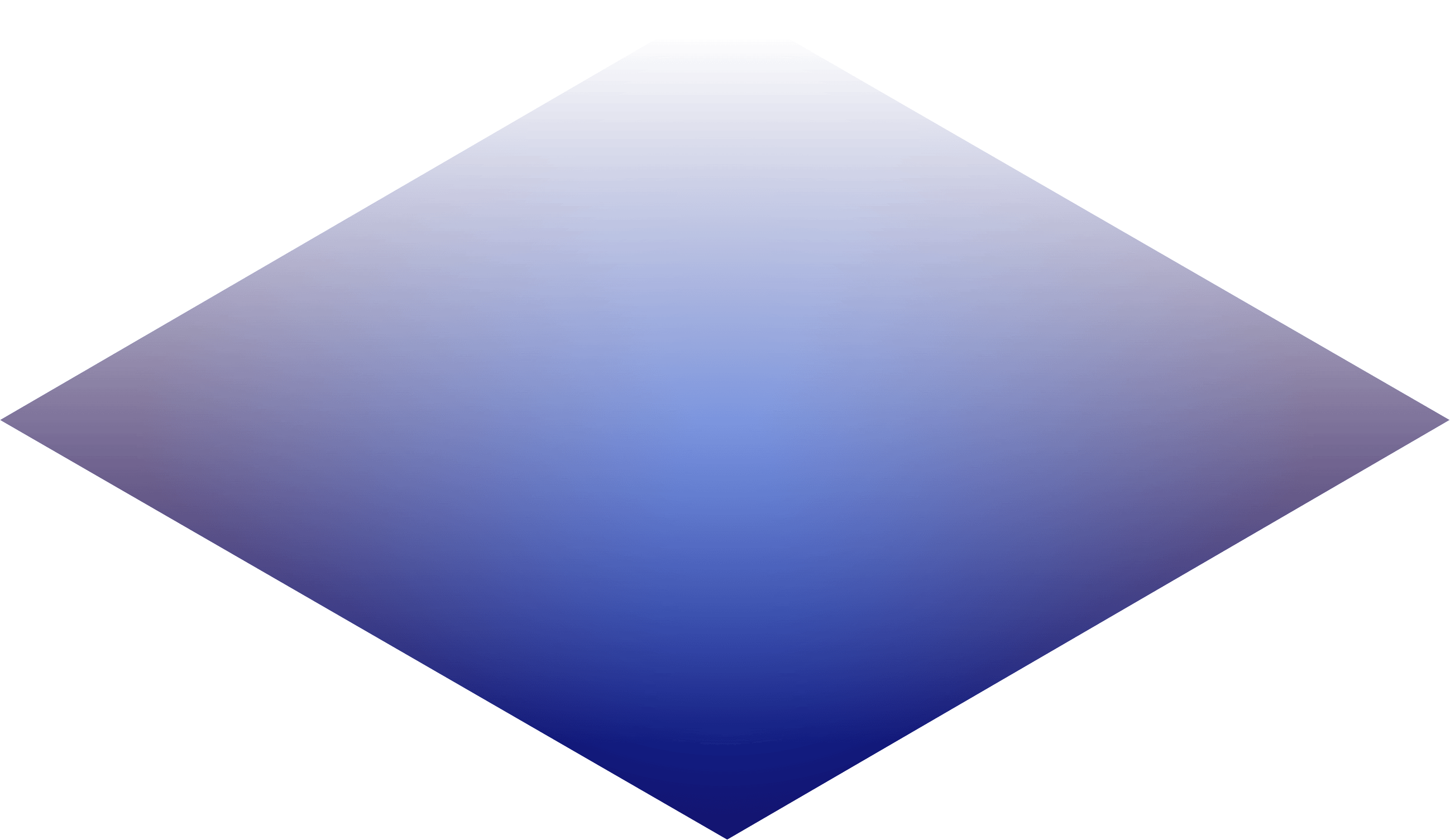 随着计算机在全世界的普及，不同的国家都会开发出自己的一套编码系统。在互联网通信的大环境下，装有不同编码系统的计算机之间就会彼此不知道对方在“说”些什么。为了实现跨语言、跨平台的文本转换和处理需求，ISO国际标准化组织提出了Unicode码。
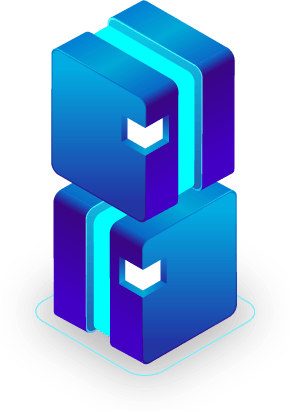 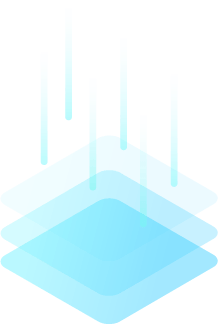 [Speaker Notes: http://www.5Xpic123/newpic/324X51X3.html
http://www.5Xpic123/newpic/324XX031.html]
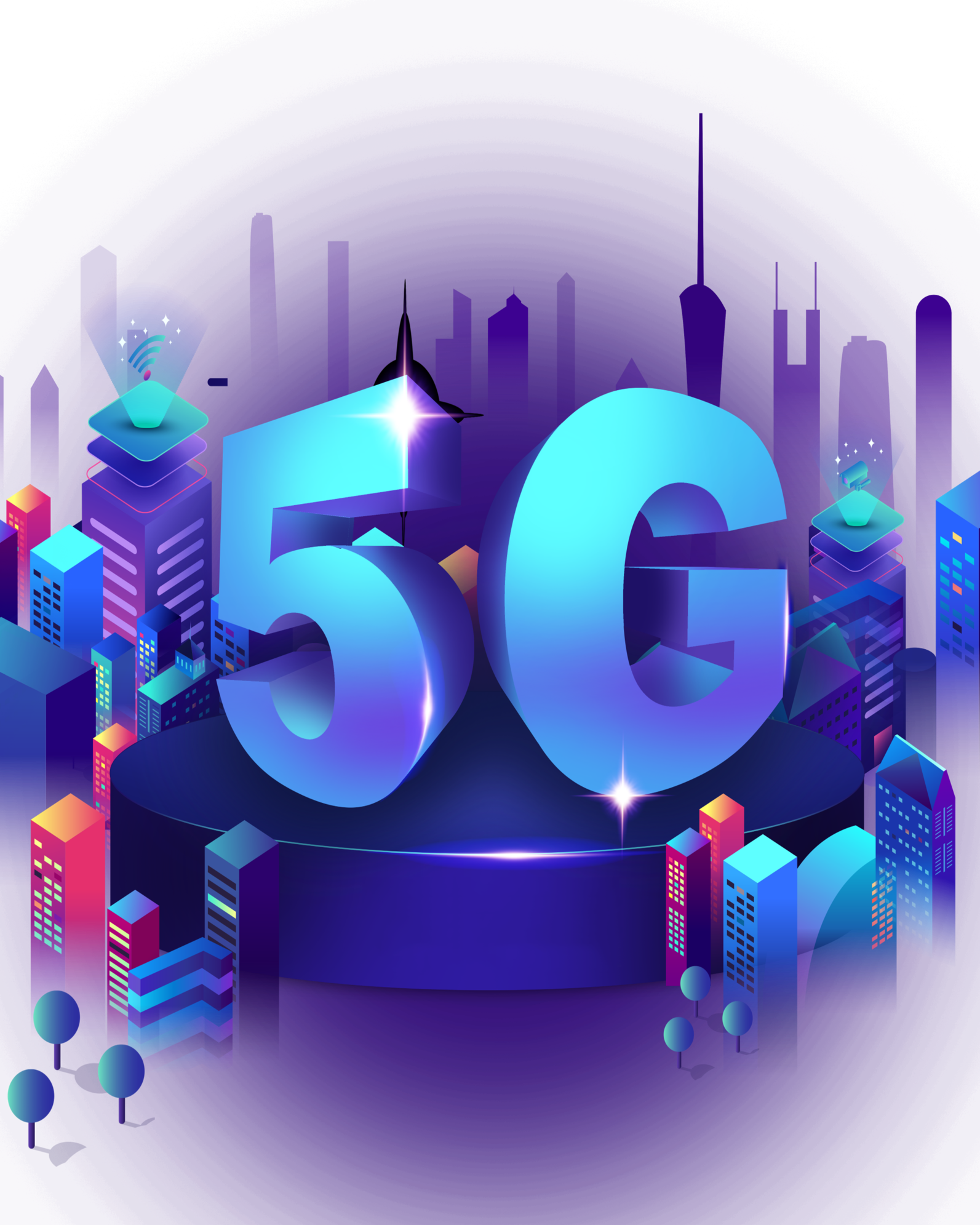 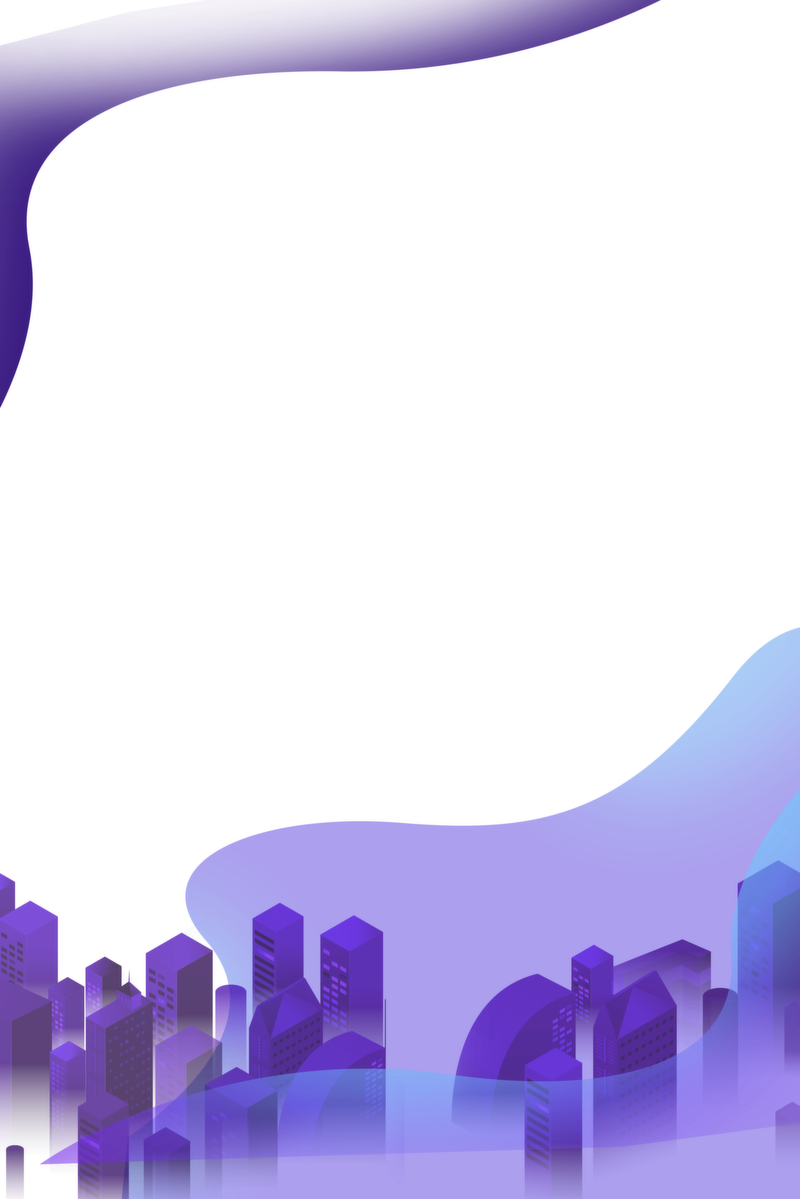 谢谢观看